2021-25 Outcomes-Based Funding Formula Review Committee
July 8, 2021
1PM CDT
Formula Review Committee
Welcome and Introductions

Charge and Responsibilities

Agenda Overview
Timeline
Review of 2015-2021 Outcomes-Based Funding Formula
Sector-Differentiated Outcomes
University

Students accumulating 30 hours
Students accumulating 60 hours
Students accumulating 90 hours
Bachelors and Associate degrees
Masters/Ed. Specialist degrees
Doctoral/Law degrees
Research & Service
Degrees per 100 FTE
Six-year graduation rate












Community College

Students accumulating 12 hours
Students accumulating 24 hours
Students accumulating 36 hours
Dual enrollment
Associate degrees
Long-term certificates
Short-term certificates
Job placement
Transfer out with 12 hours
Workforce training
Awards per 100 FTE
Overview of Focus Populations
Premiums



        80%	  100%     120%
Populations

			Adult

			Low-Income

			Academically 			Underprepared (CC)
1	    2		3
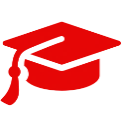 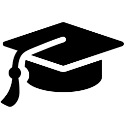 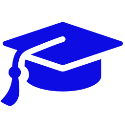 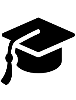 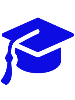 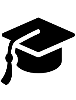 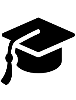 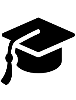 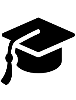 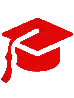 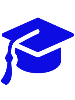 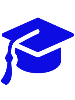 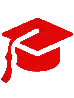 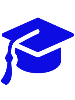 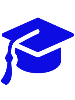 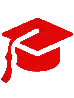 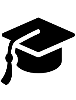 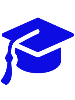 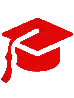 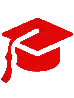 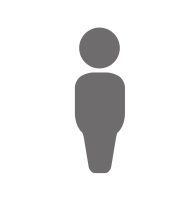 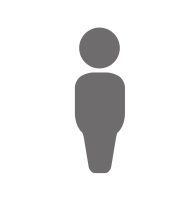 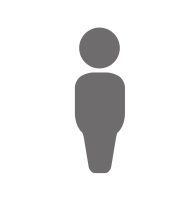 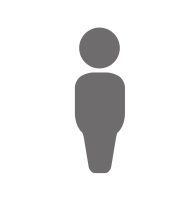 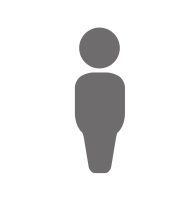 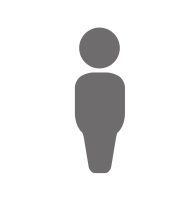 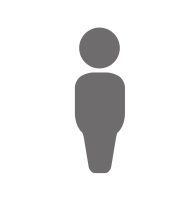 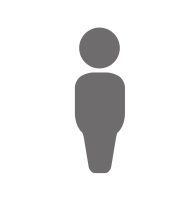 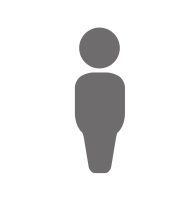 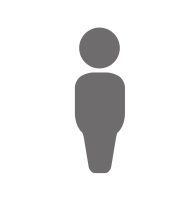 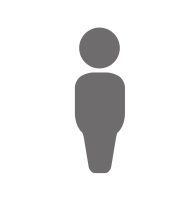 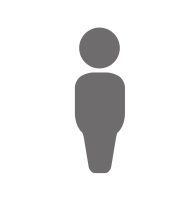 2
2
1
2
1.8
1
2.2
1.8
2
1
2.2
1.8
Overview of University Weights
Overview of Community College Weights
OBF Impact: Undergraduate Degree Production
University Outcome Changes
Community College Outcome Changes
Discussion of Proposed Immediate Revisions to Formula
Associate Degrees at Universities
University Associate Degrees
Scaling Changes to Associate Degrees at Universities

THEC Staff Recommended Proposed Change — Implement same scale at universities for associate degrees as at community colleges

Definitional Changes to Associate Degrees at Universities

THEC Staff Recommended Proposed Change — Limit the inclusion of university associate degrees to those awarded to students who do not re-enroll the following academic year.
Discussion of Proposed Five-Year  Revisions to Formula
Workforce Investment Premium
Workforce Investment Premium
Quality Assurance Funding High Need Academic Programs Definition
01 Agriculture, Ag Operations, and Related Sciences
03 Natural Resources and Conservation
11 Computer and Information Sciences
14 Engineering
15 Engineering Technologies/Technicians
26 Biological and Biomedical Sciences
27 Mathematics and Statistics
40 Physical Sciences
51 Health Professions and Related Clinical Sciences
Workforce Investment Premium
Awards eligible for a Workforce Investment Premium
Bachelor’s degrees
Associate degrees
Long-term certificates
Short-term certificates

Technical issue with identifying associate degrees in the community college sector
Rely on Tennessee Transfer Pathway (TTP) degrees completed in an Area of Emphasis (AOE) that correlates to a qualifying CIP code
Workforce Investment Premium
Implementation of Workforce Investment Premium

THEC Staff Recommended Proposed Change — Implement Workforce Investment Premium (WIP) that recognizes completion of Bachelor’s and Associate degrees at universities, and Associate degrees and long- and short-term certificates at community colleges in majors aligned with high-need academic programs.
Graduation Rate Outcome
Graduation Rate Metric
Graduation Rate Metric
Graduation Rate Metric
53.5%
59.6%
57.4%
38.2%
65.0%
56.6%
66.3%
80.4%
62.6%
Graduation Rate Metric
University Cohort Graduation Rates
Graduation Rate Metric
Movement to an on-time graduation rate metric

THEC Staff Proposed Change — Transition the graduation rate metric in the formula from 150% time to on-time graduation.
Fixed Costs
Fixed Costs Review
Measures
Education & General Square Footage
All E&G
Portables
20+ Years Old
Utility Estimate (based on national database)
Equipment Inventory
Rental Space
Comprises ~22% of the overall formula
Annual calculation
Highly sensitive to new buildings/demolitions/renovations/off-line decisions
Most time intensive portion of formula
Fixed Costs Potential Solutions
Proposed Fixed Costs Solution
Phase out Fixed Costs as a measure in the formula
Gradually reduce from 22% to 0%
Over 3-to-5-year period
Reduce Fixed Costs Influence on Formula	
Reduce ratio to 10%
Move to a 3-year average of campus footprint
Streamline Fixed Costs: 
Hold fixed costs at status quo ratio
Remove non-renovated premium
Move to a 3-year average to limit volatility
Low-Income Focus Population
[Speaker Notes: Steven]
Low-Income Focus Population
Inclusion of Out-of-State Low-Income Students

THEC Staff Recommended Proposed Change — Expand data collection process to include out-of-state students in the low-income focus population premium to align this premium with all others in the formula.
Discussion